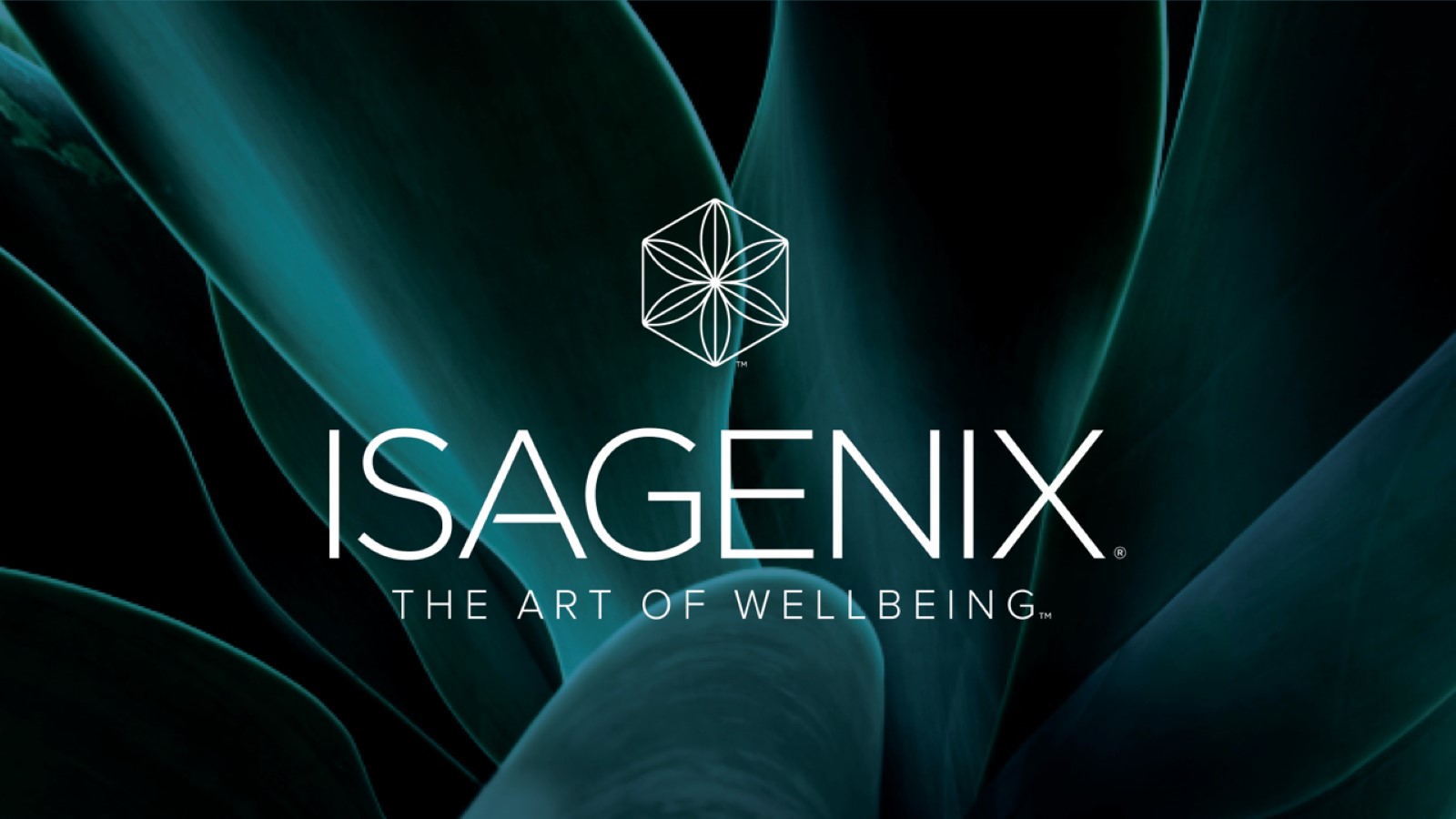 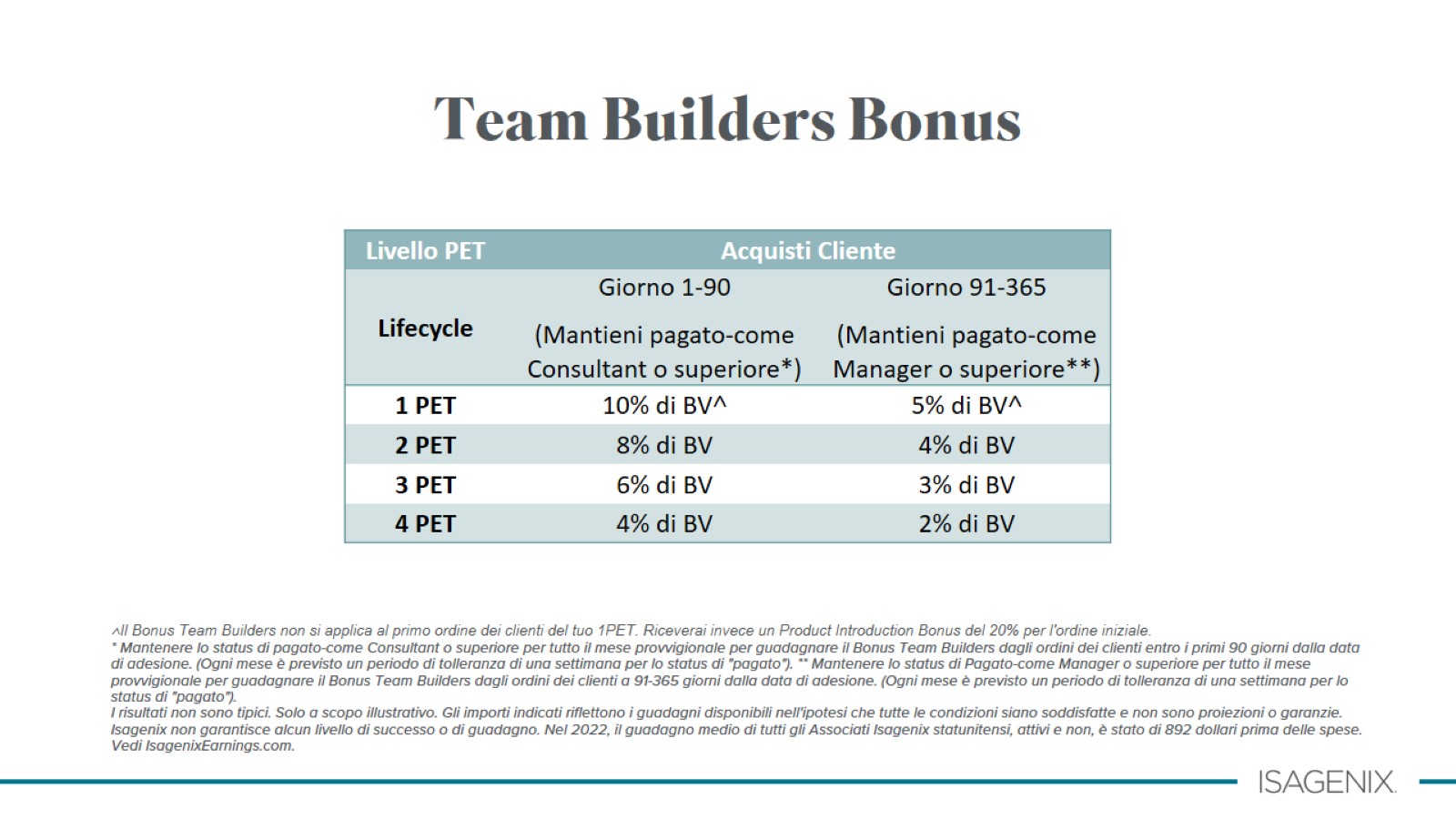 Team Builders Bonus
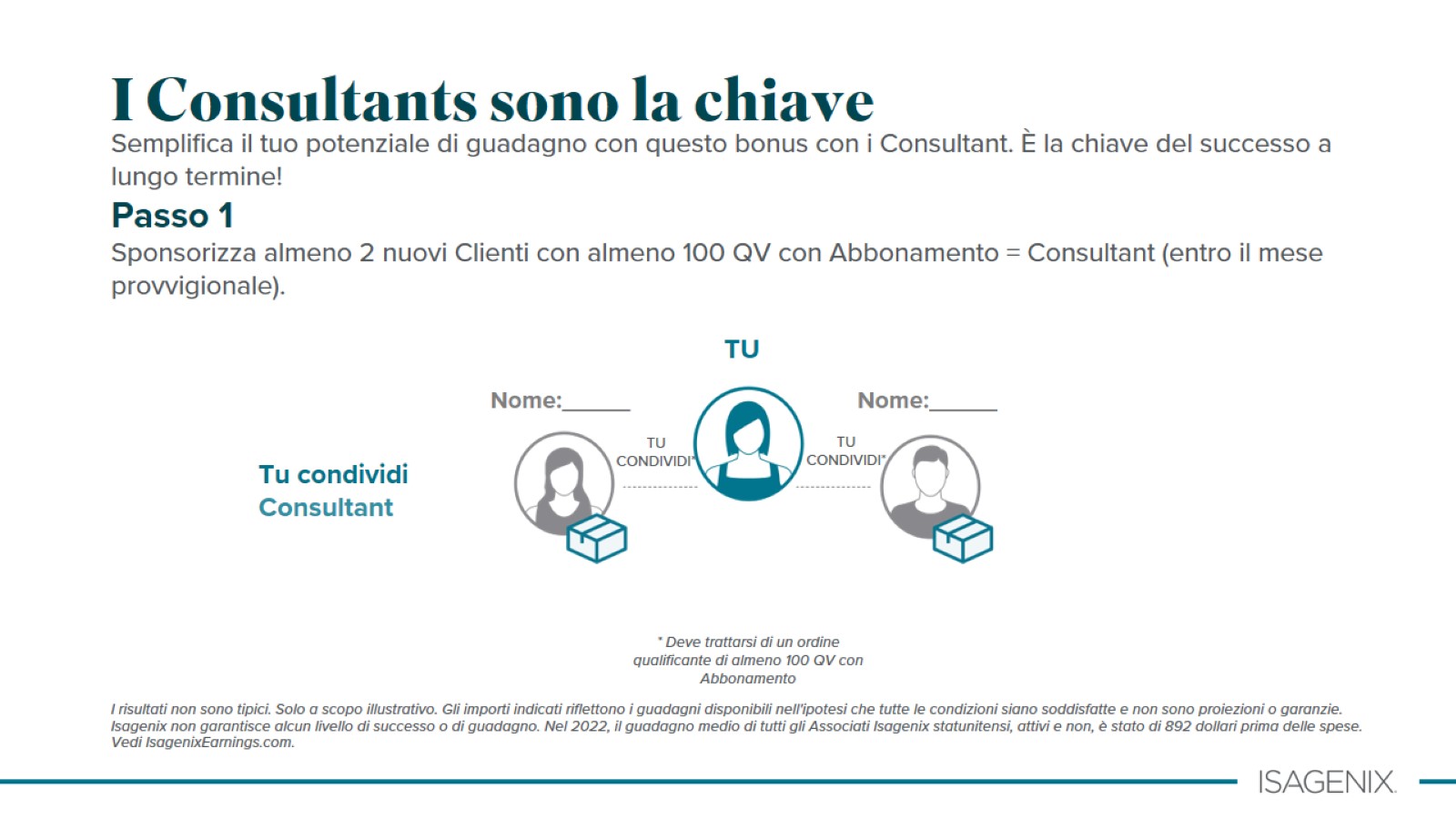 I Consultants sono la chiave
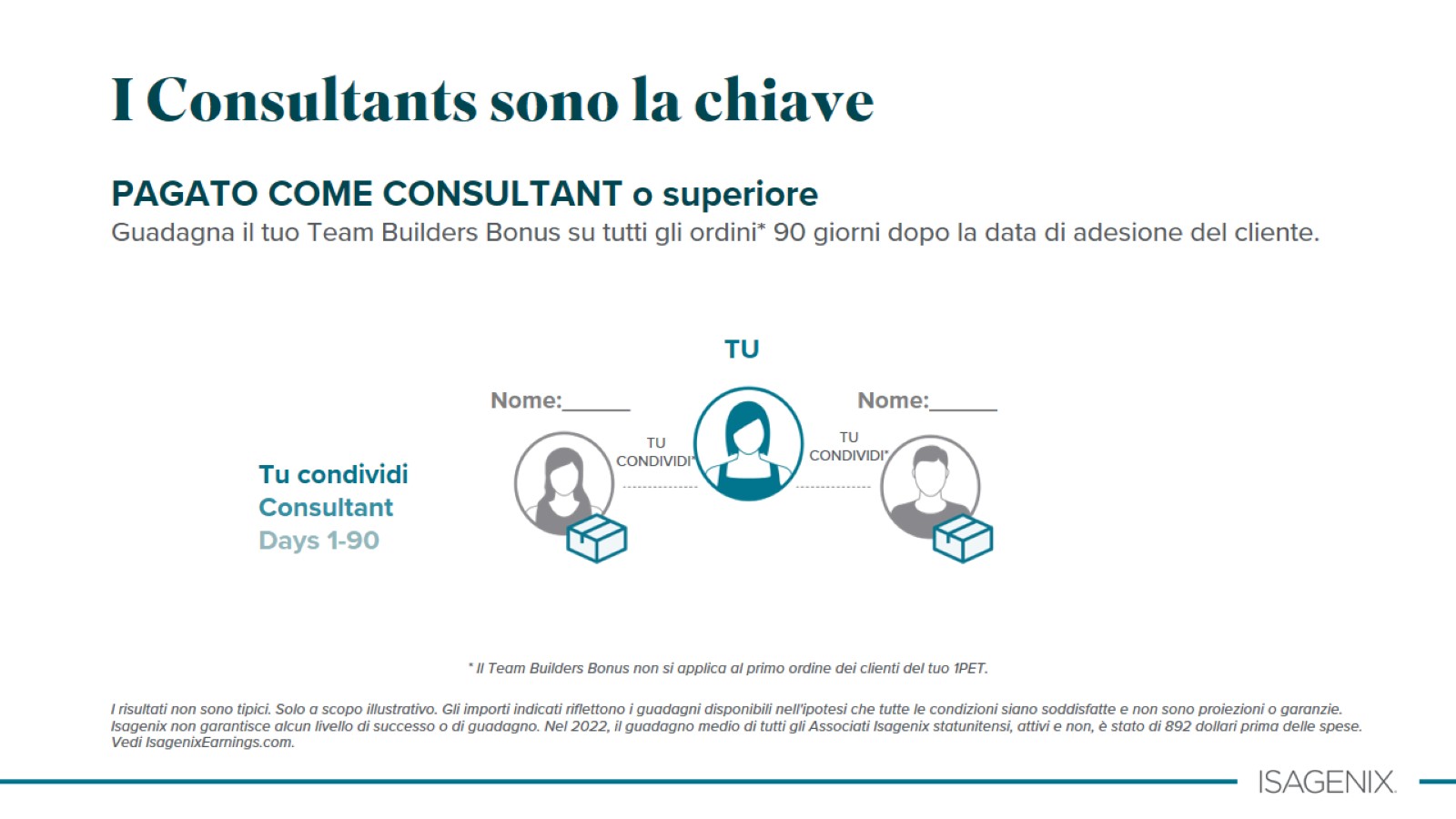 I Consultants sono la chiave
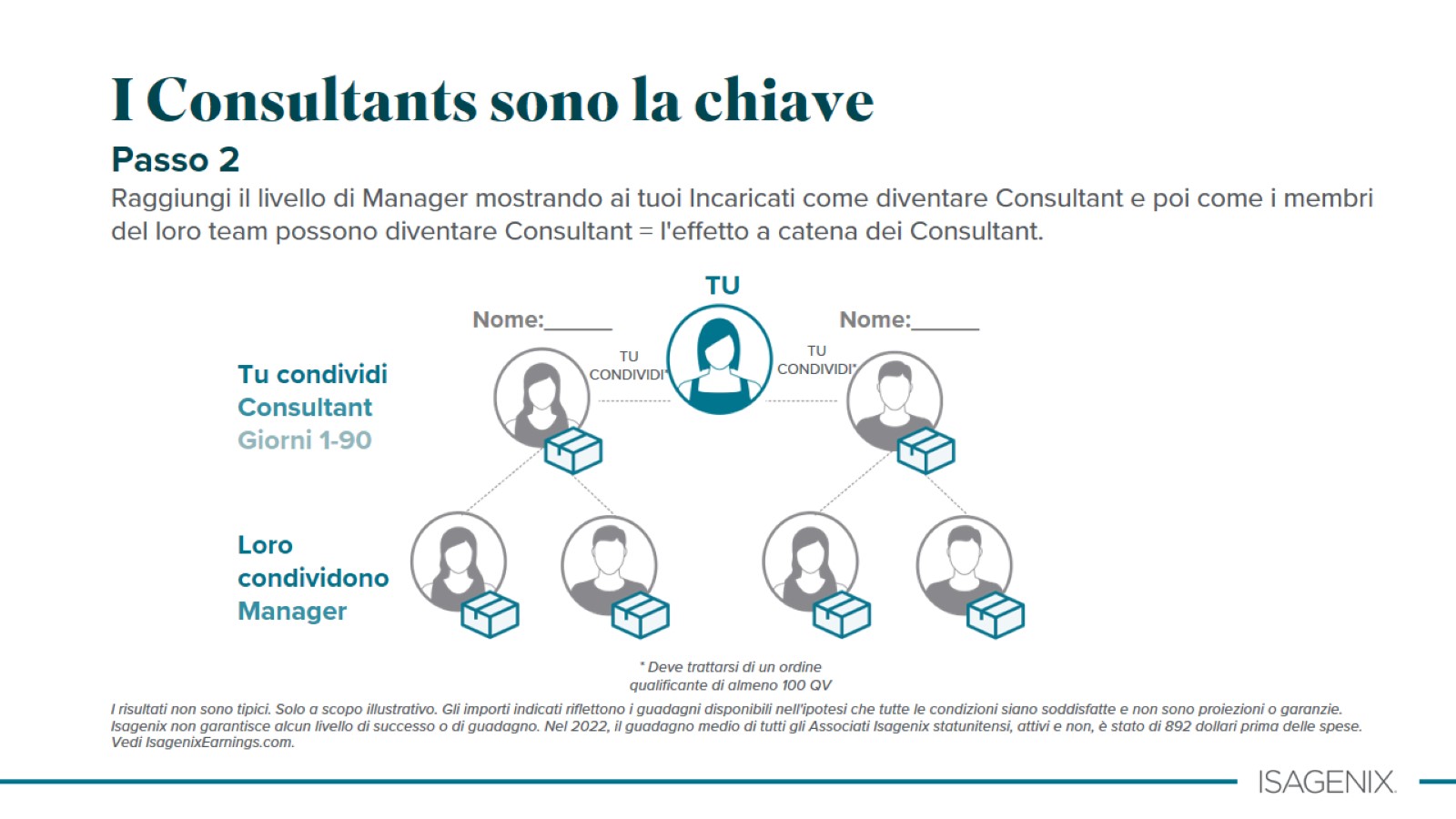 I Consultants sono la chiave
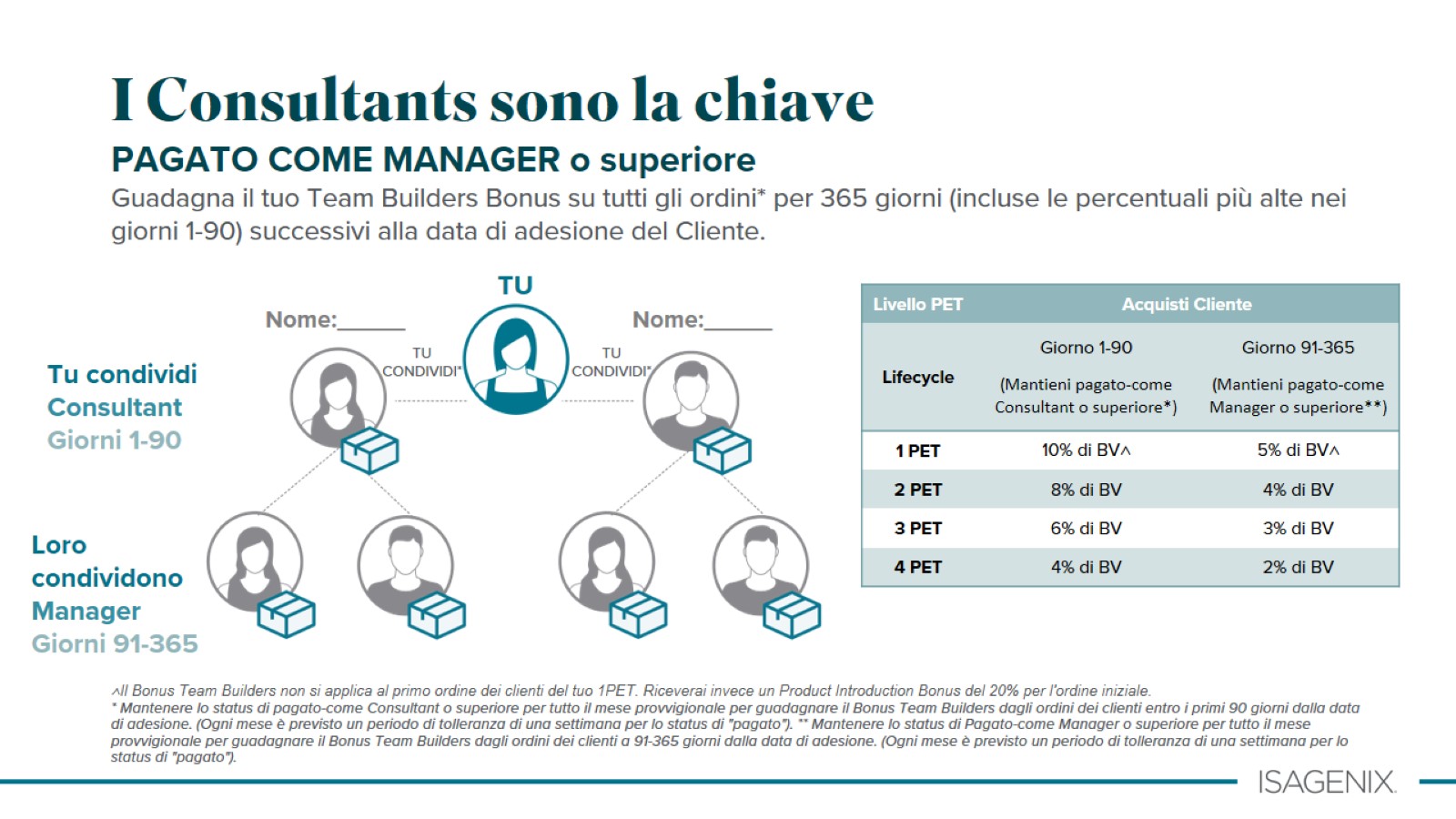 I Consultants sono la chiave